Wilmington InformationTelevision NetworkUpdate
1
WITN Programming
WITN currently has programming in the following categories:
Wilmington City Council Meetings
President’s Weekly Address | Two Minute Drill
22 News Stories
22 News On the Scene
Need to Know
Sights and Sounds
Special Programming and Public Service Announcements
2
WITN Message Board
WITN Message Board
Runs in between our television programming.
Provides information for:
Program Schedule
DelDOT Updates
Information for Services, Resources, and Events.
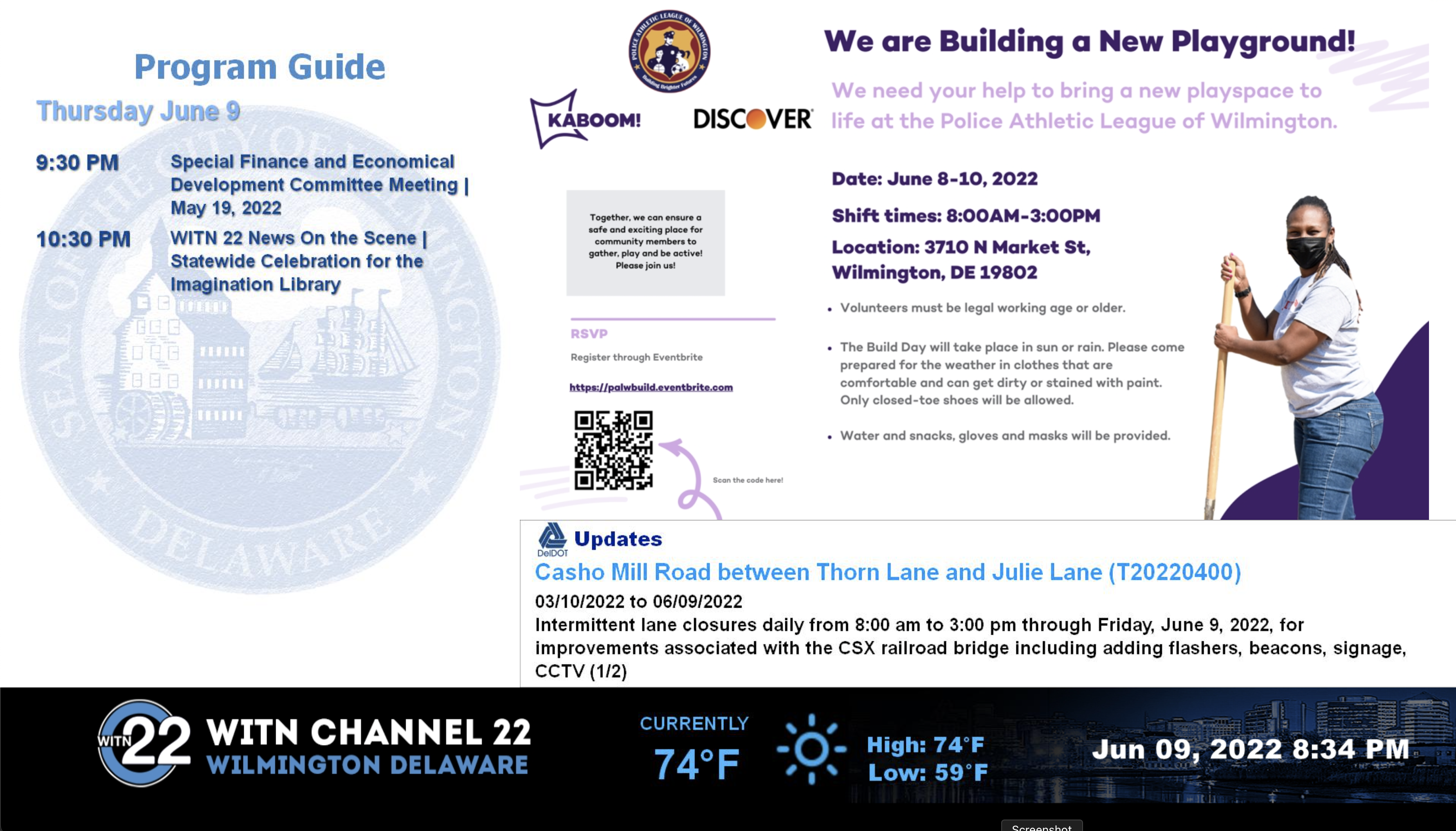 3
WITN Social Media
4
New Castle County Contract
WITN entered into an agreement with New Castle County to provide production services for New Castle County Council Meetings. WITN will receive $34,500 from contract.
$27,000 for production service
$7,500 towards Maintenance and Tech Support Cost. (50% Cost Share)

Anticipated Return to In Person: August 24, 2022
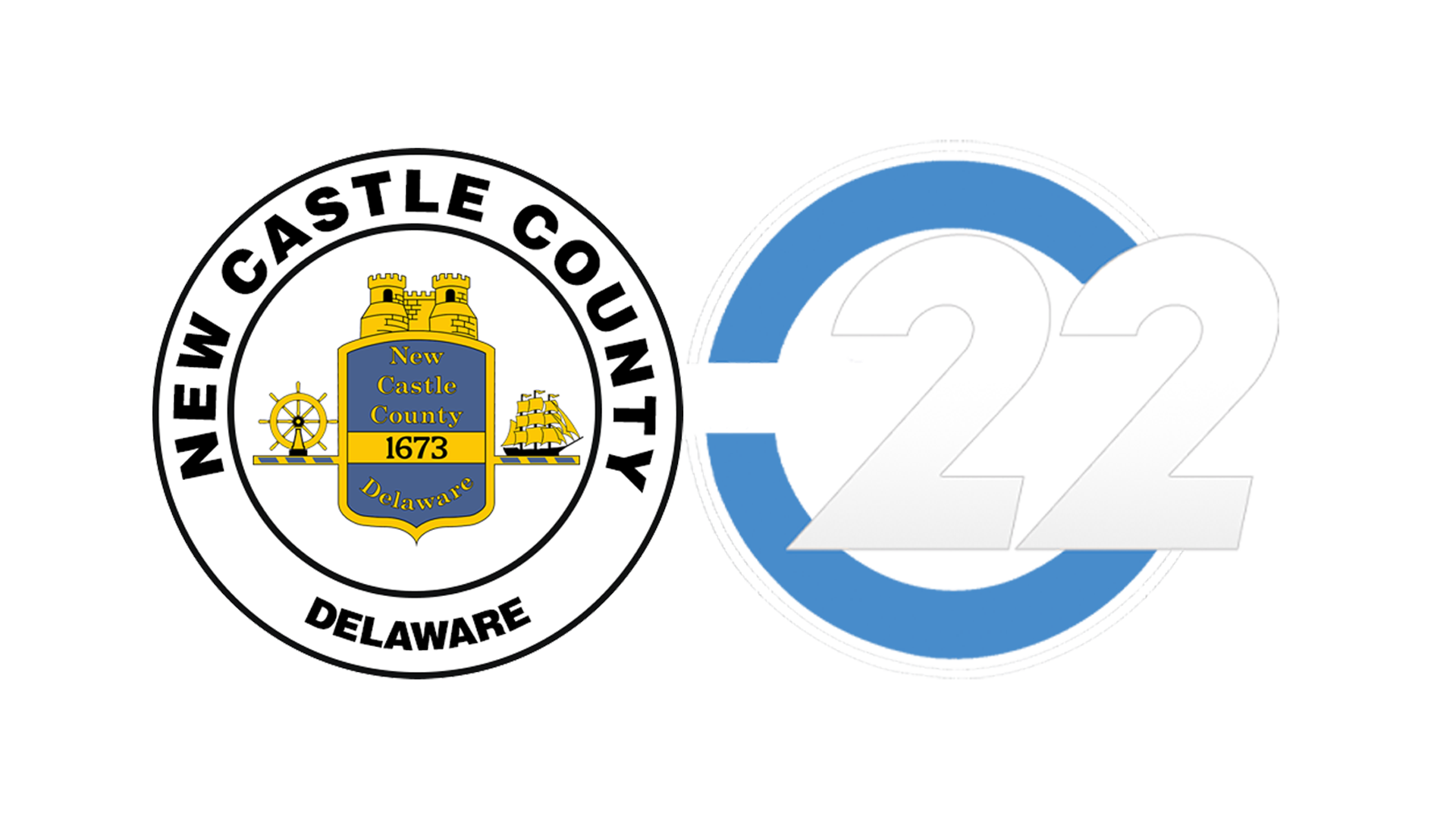 5
DPA/NFPW AWARDS
WITN Staff have won several awards from the Delaware Press Association, including:
1st Place – Best On-the-Scene Report                  MAXIMA 104.1 FM Festival Hispano
2nd  Place – Best On-the-Scene Report Stop the Violence Rally
1st Place Report was sent to national competition and awards will be announced June 25th.
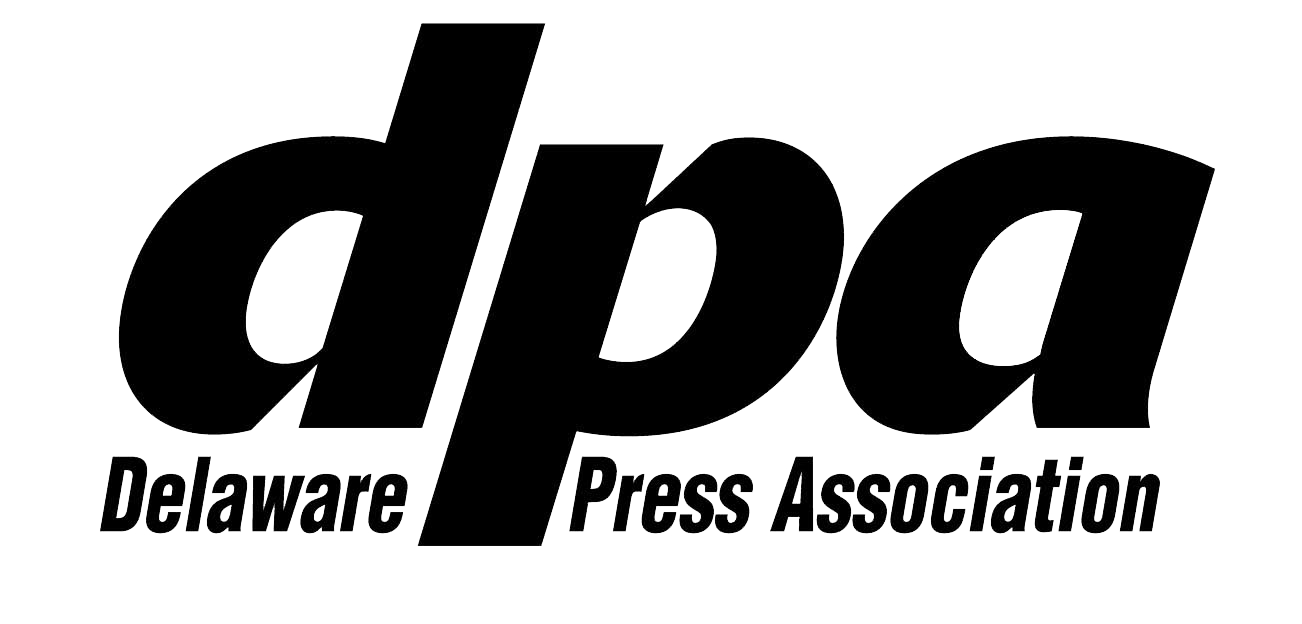 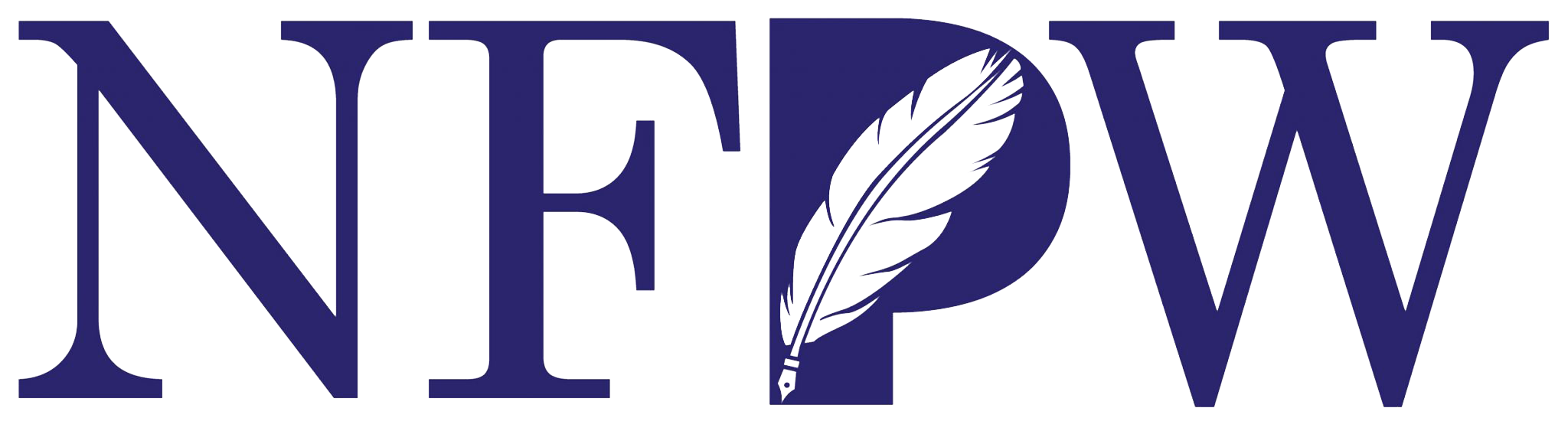 6
WITN Staffing
Current WITN staffing positions: 6
Two (2) positions remain vacant.
One (1) Senior Producer
One (1) Producer
Freelancers actively in use: 6    Total Freelancer Pool: 7
Currently in the process of filling vacant positions.
7
WITN Staffing
Current Organizational Chart :
8
WITN 22 Update
Thank You
Wendell L. Raulston, Jr.
Station Manager | WITN 22wlraulston@wilmingtonde.gov
For events and inquires, please contact
witn22news@wilmingtonde.gov
9